Кинотеатр «Горняк»
Узел памяти
Фрагмент достопримечательностей
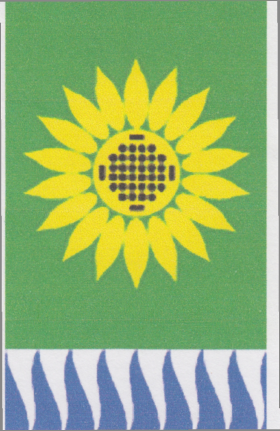 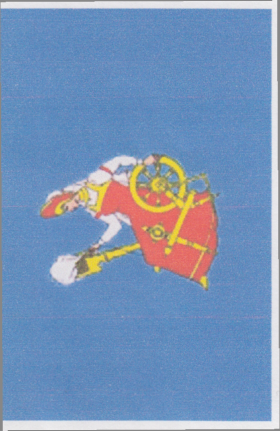 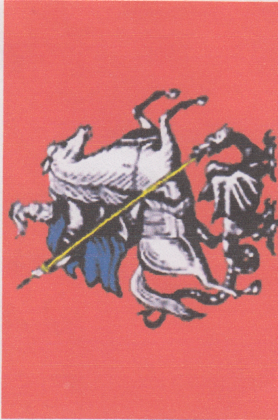 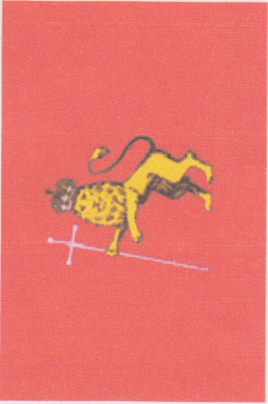 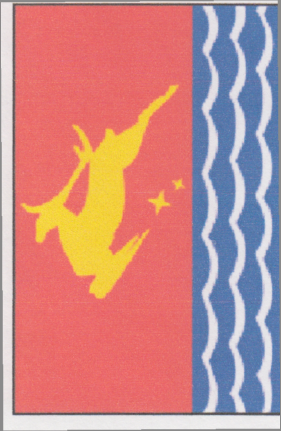 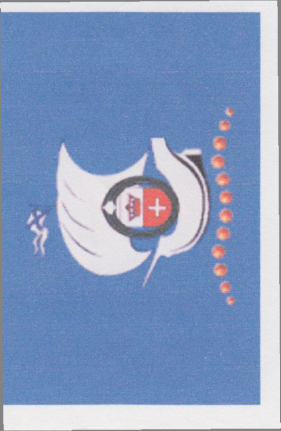